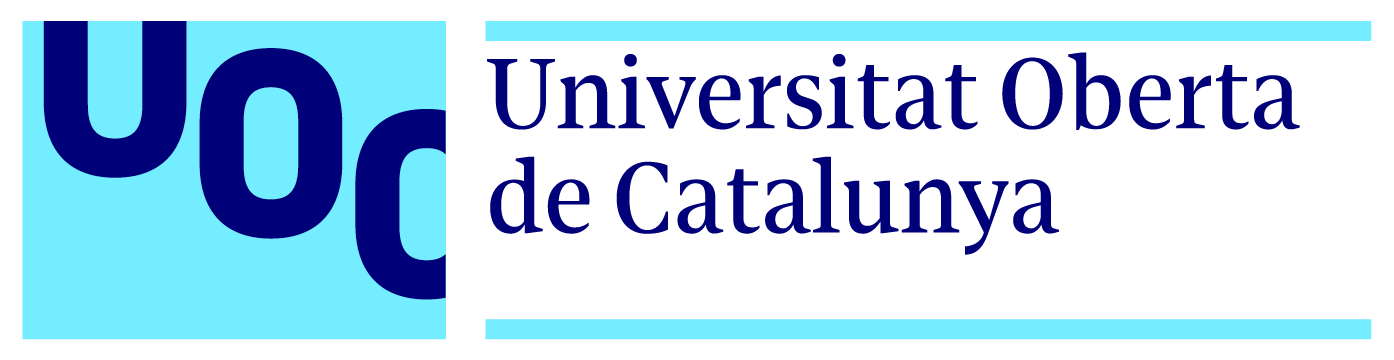 Facturae a Salesforce
Roberto Rodríguez Vispo

Máster Universitario en Seguridad de las Tecnologías de la Información y de las Comunicaciones (MISTIC)
Consultor: Jordi Castellà Roca
Enero 2020
Contenidos
Introducción: Ámbito y Problema
Empresas tendencia a adoptar la Digitalización
Competitividad y Medioambiente

Ejemplo: Facturas Electrónicas
En España la administración pública ha adoptado Facturae
Legibilidad, autenticidad e integridad
Seguridad es fundamental

Es clave Integrar las facturas electrónicas en los CRM
Salesforce es el CRM #1 del Mercado

Problema: No existe ninguna aplicación que incorpore las facturas en Salesforce
Introducción: Objetivos
Diseño: Arquitectura
Aplicación Web
Cloud
Categorizar facturas
REST
Validar facturas
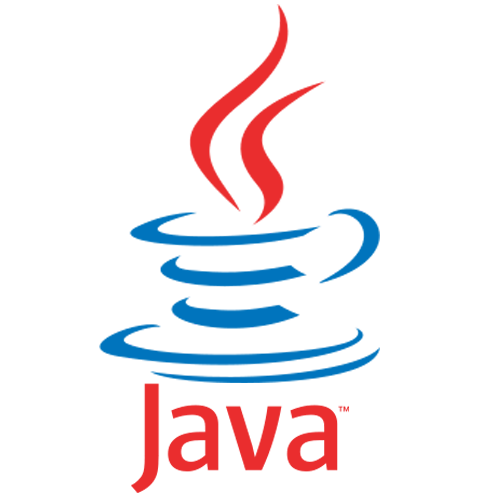 Diseño: Modelo de Datos
Diseño: Seguridad
Facturae a Salesforce
Implementación: Requisitos Previos
Creación de Cuenta de Salesforce
Connected App
Implementación: Librerías
Implementación: Cifrado de Campos
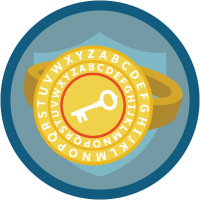 Demostración
Facturae a Salesforce
Demostración
Procesado Correcto
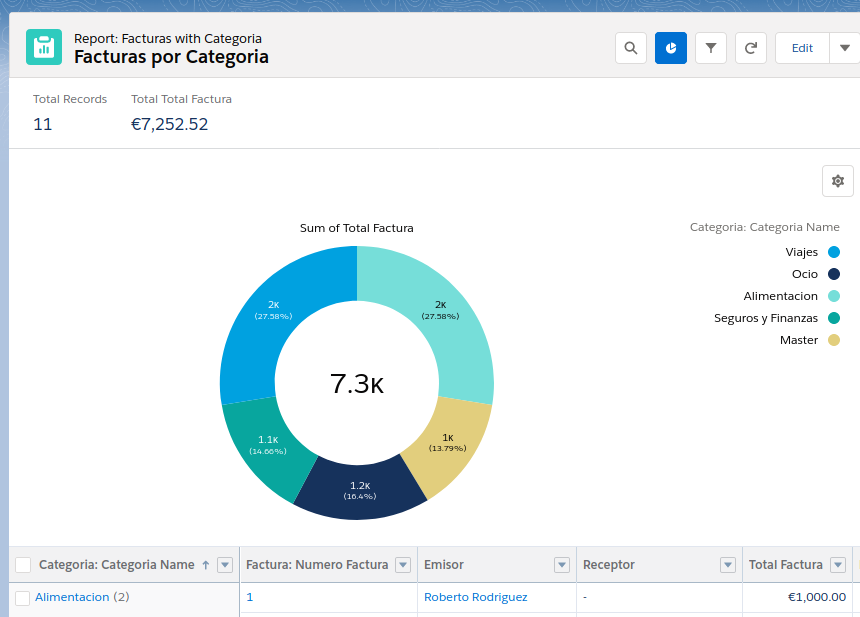 Demostración
Errores de Formato
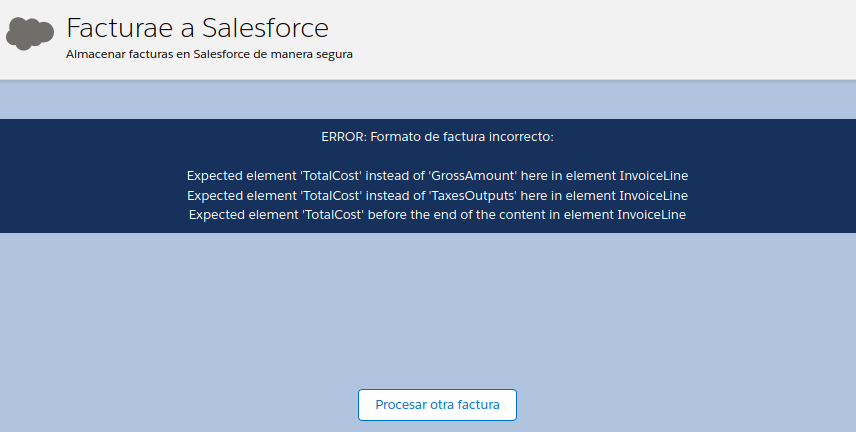 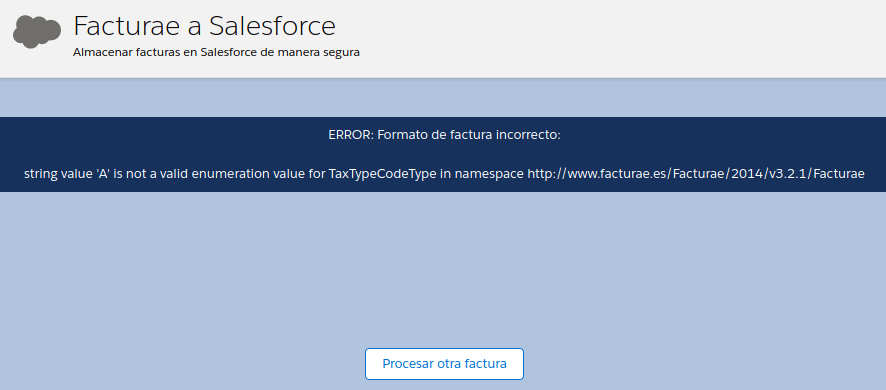 Demostración
Errores de Firma/Integridad
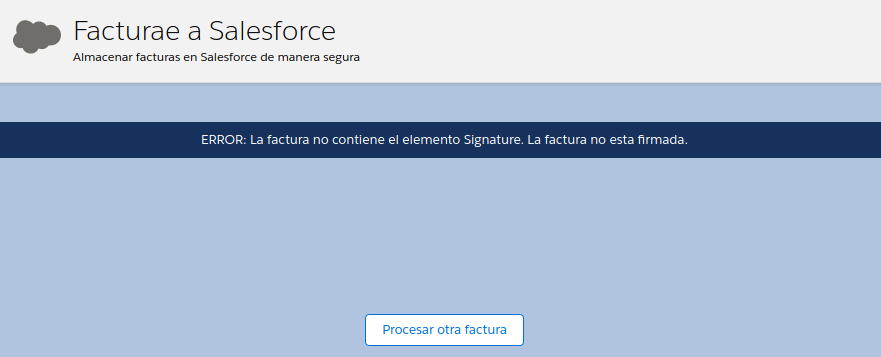 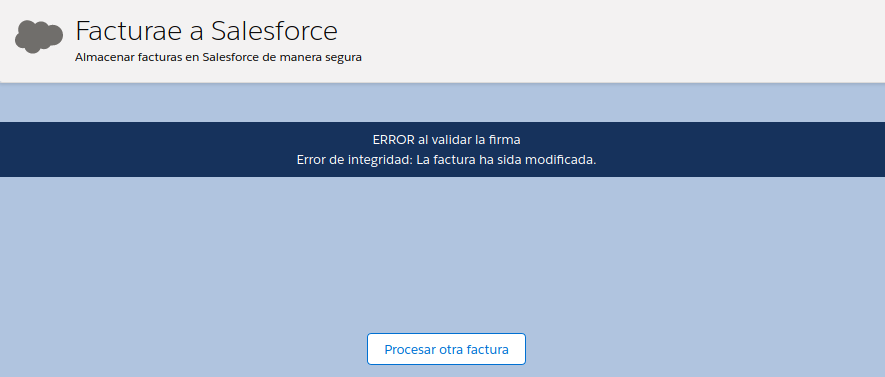 Demostración
Comprobación del Cifrado
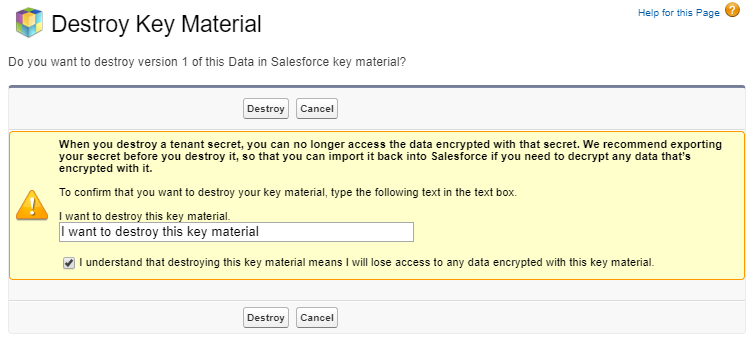 Demostración
Comprobación del Cifrado
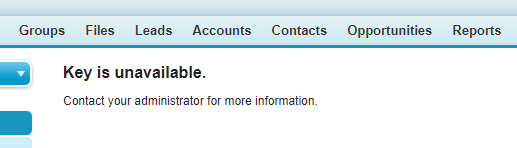 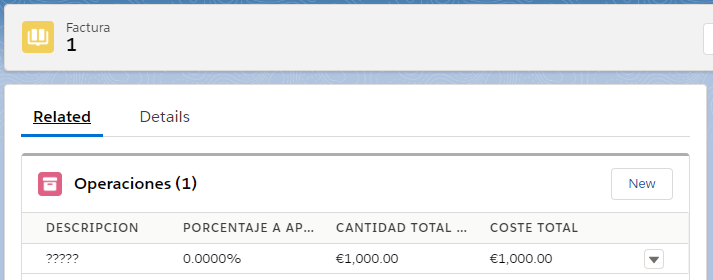 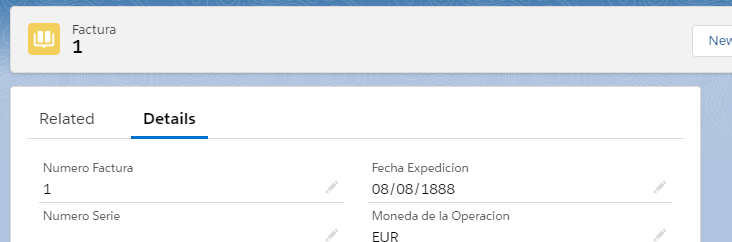 Conclusiones
Gracias
Facturae a Salesforce